Profilaktyka zdrowotna
- czyli jak chronić się przed chorobami?
Czym jest profilaktyka zdrowotna?
Profilaktyka zdrowotna to działania mające na celu zapobieganie chorobom, poprzez ich wczesne wykrycie i leczenie.
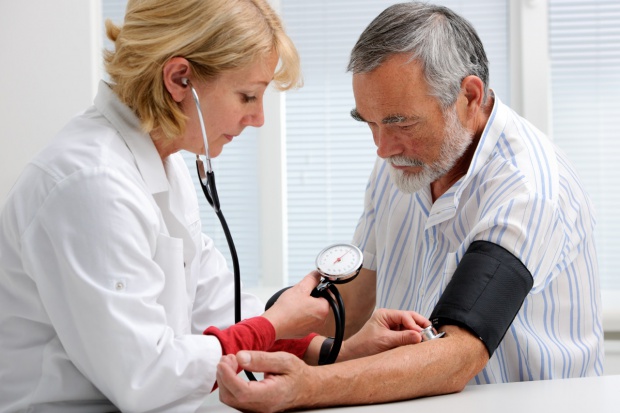 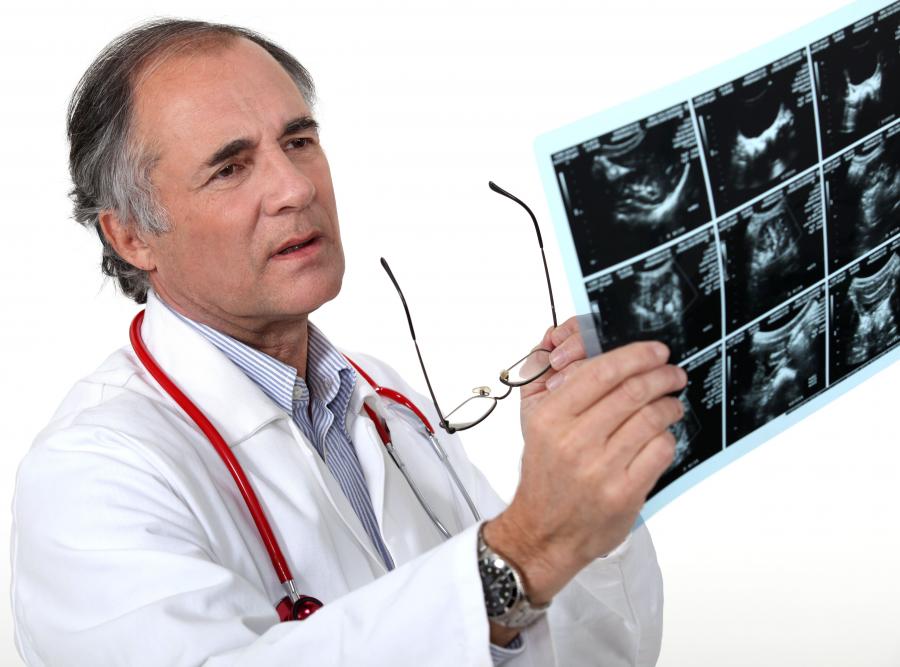 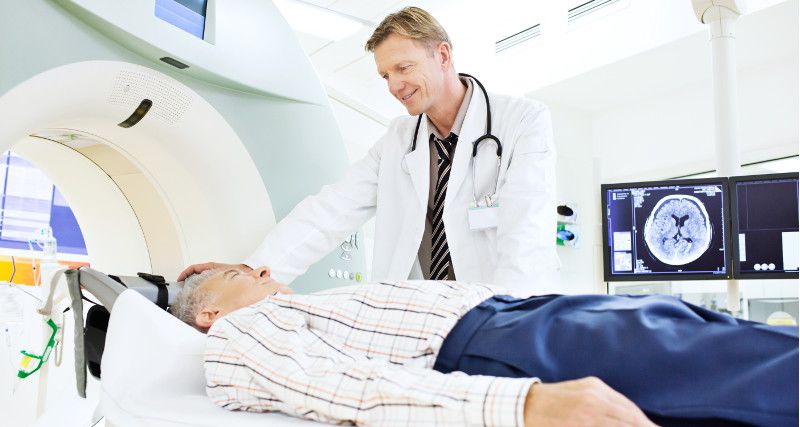 Wyróżniamy następujące fazy profilaktyki zdrowotnej:
Profilaktyka wczesna – utrwalanie prawidłowych wzorców zdrowego stylu życia.

Profilaktyka pierwotna (I fazy) – zapobieganie chorobom poprzez kontrolowanie czynników ryzyka.

Profilaktyka wtórna (II fazy) – zapobieganie konsekwencjom choroby poprzez jej wczesne wykrycie i leczenie.

Profilaktyka III fazy – zahamowanie postępu choroby oraz ograniczenie powikłań.
Jakie korzyści osiąga społeczeństwo dzięki działaniom prewencji w ochronie zdrowia?
Poprawę świadomości zdrowotnej społeczeństwa oraz stanu zdrowia populacji.

Obniżenie kosztów leczenia.

Zmniejszenie liczby zachorowań i zgonów, absencji chorobowej, a także ilości osób z powikłaniami chorób oraz trwałym inwalidztwem.

Zwiększenie ilości wyleczeń, jak również wykrywalności chorób we wczesnym stadium rozwoju.

Mniejsze straty finansowe.
Szczepionki
Szczepienia są najskuteczniejszą metodą zapobiegania chorobom zakaźnym i ich następstwom. To dzięki szczepieniom rocznie zapobiega się we wszystkich grupach wiekowych 2 – 3 milionom zgonów z powodu takich chorób jak błonica, tężec, krztusiec i odra.

Współcześnie w 2011r. trzy dawki szczepionki przeciwko błonicy, tężcowi i krztuścowi otrzymało na całym świecie 87 % niemowląt, a w obu Amerykach, Europie, rejonie Pacyfiku odsetek ten przekroczył 90 %.